Казань – столица Татарстана
Учитель начальных классов 
Семенова Г.А.
Старинная Казань
Мост через р. Казанка и Казанский Кремль
Башня Сююмбике и Губернаторский дворец в Казанском Кремле
Дворцовая церковь
Спасская башня Казанского Кремля
Губернаторский дворец в Кремле
Взятие Казани войсками Ивана Грозного
Тема исследования: Казанский Кот.

Цель исследования: 
выяснить, почему  императрица увезла Казанских котов в Петербург. 
предположить, почему поставили памятник Казанскому Коту.
Гипотезы:
предположим, что императрица увезла с собой котов, т.к. они ей очень понравились, они были ласковые и добрые. 
допустим, чтобы развести их в Петербурге, значит, котов-мышеловов там  не было.
возможно для того, чтобы ловить мышей и крыс в императорском дворце.
что, если их взяли на государственную службу в какой-то музей.
   Известно, что коты - хорошие мышеловы. В Петербурге находится один из главных музеев  - Зимний дворец (сегодня – Эрмитаж), а в подвалах музея водилось большое количество мышей и крыс. Они портили бесценные картины и книги.
Что я знаю об объекте своего исследования:
котов взяли на государственную службу.
в подвалах Эрмитажа было много мышей и крыс.
лучше котов Казанских  с делом государственной важности  - охраной шедевров Эрмитажа до сих пор никто не справлялся.
Выводы и умозаключения:
В память этого события  в 21 веке Казанский Кот, получивший имя Алабрыс, стал объектом памятников.
Кот Казанский ул. Баумана
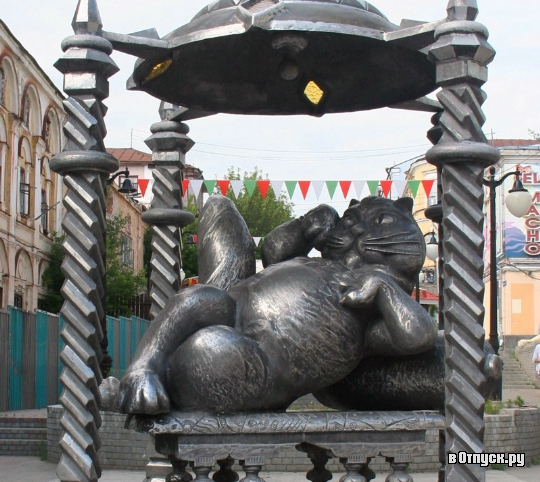 Казанский Кот в Раифском монастыре